Прямоугольник, ромб, квадрат
[Speaker Notes: В режиме слайдов ответы появляются после кликанья мышкой]
Прямоугольник
Четырехугольник, у которого все углы прямые, называется прямоугольником.
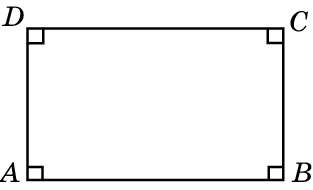 Ясно, что прямоугольник является частным случаем параллелограмма, следовательно, он обладает всеми свойствами параллелограмма. В частности, в прямоугольнике противоположные стороны попарно равны и диагонали в точке пересечения делятся пополам.
[Speaker Notes: В режиме слайдов ответы появляются после кликанья мышкой]
Теорема (Признак прямоугольника.) Если в параллелограмме диагонали равны, то этот параллелограмм является прямоугольником.
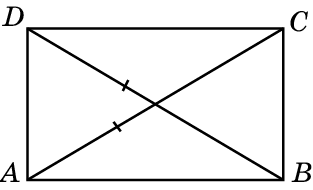 Доказательство. Пусть ABCD – параллелограмм и AC = BD. Треугольники ABC и BAD равны по третьему признаку равенства треугольников (AB – общая, AC = BD, BC = AD). Следовательно, угол ABC равен углу BAD. Но эти углы в сумме составляют 180о. Значит, каждый из них равен 90о. Так как в параллелограмме противоположные углы равны, то и остальные его углы также равны 90о, т.е. ABCD – прямоугольник.
[Speaker Notes: В режиме слайдов ответы появляются после кликанья мышкой]
Ромб
Четырехугольник, у которого все стороны равны, называется ромбом.
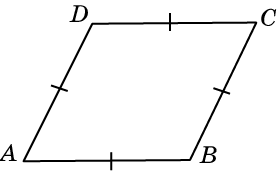 Из второго признака параллелограмма следует, что ромб является частным случаем параллелограмма.
[Speaker Notes: В режиме слайдов ответы появляются после кликанья мышкой]
Теорема. (Признак ромба.) Если в параллелограмме диагонали перпендикулярны, то этот параллелограмм является ромбом.
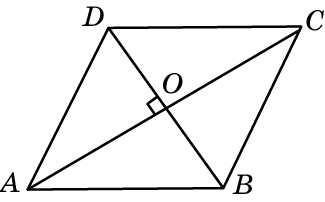 Доказательство. Пусть ABCD – параллелограмм, диагонали AC и BD перпендикулярны, O – точка их пересечения. Прямоугольные треугольники AOB и AOD равны (по двум катетам: AO – общий, OB = OD). Следовательно, AB = AD. Так как в параллелограмме противоположные стороны равны, то и остальные его стороны равны, т.е. ABCD – ромб.
[Speaker Notes: В режиме слайдов ответы появляются после кликанья мышкой]
Квадрат
Прямоугольник, у которого все стороны равны, называется квадратом.
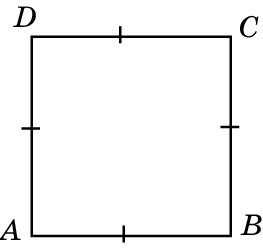 Можно также сказать, что квадратом является ромб, у которого все углы прямые.
[Speaker Notes: В режиме слайдов ответы появляются после кликанья мышкой]
Упражнение 1
Докажите, что диагонали прямоугольника равны.
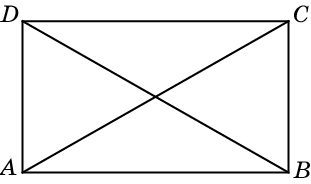 Доказательство. Пусть ABCD – прямоугольник. Прямоугольные треугольники ABC и BAD равны по двум катетам. Следовательно, AC = BD, что и требовалось доказать.
[Speaker Notes: В режиме слайдов ответы появляются после кликанья мышкой]
Упражнение 2
Докажите, что диагонали ромба перпендикулярны.
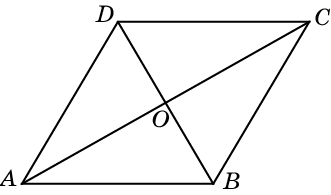 Доказательство. Пусть ABCD – ромб, O – точка пересечения диагоналей. Так как диагонали параллелограмма в точке пересечения делятся пополам, то BO = OD. Следовательно, AO – медиана равнобедренного треугольника ABD (AB=AD). Так как медиана равнобедренного треугольника, проведенная к основанию, является высотой, то прямые AO и BD перпендикулярны.
[Speaker Notes: В режиме слайдов ответы появляются после кликанья мышкой]
Упражнение 3
Три угла четырехугольника равны 90о. Является ли этот четырехугольник прямоугольником?
Ответ: Да.
[Speaker Notes: В режиме слайдов ответы появляются после кликанья мышкой]
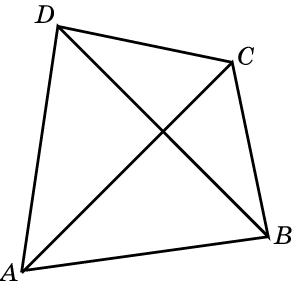 Ответ: Нет.
Упражнение 4
Верно ли, что если диагонали четырехугольника равны, то этот четырехугольник – прямоугольник?
[Speaker Notes: В режиме слайдов ответы появляются после кликанья мышкой]
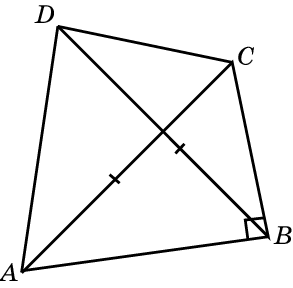 Ответ: Нет.
Упражнение 5
Верно ли, что если в  четырехугольнике один угол прямой, а диагонали равны, то он является прямоугольником?
[Speaker Notes: В режиме слайдов ответы появляются после кликанья мышкой]
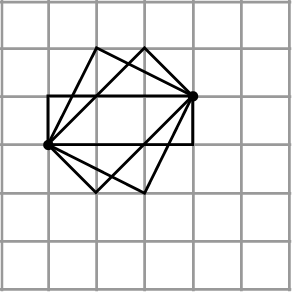 Ответ: 3.
Упражнение 6
Изобразите прямоугольник, две противоположные вершины которого даны на рисунке, а оставшиеся вершины расположены в узлах сетки. Сколько решений имеет задача?
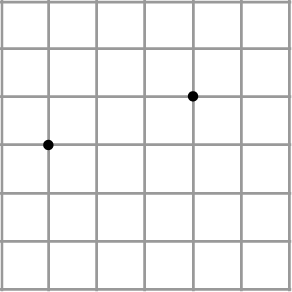 [Speaker Notes: В режиме слайдов ответы появляются после кликанья мышкой]
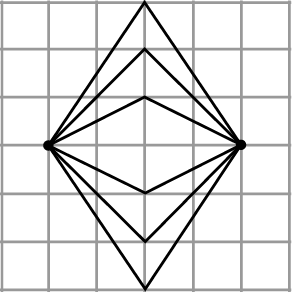 Ответ: 3.
Упражнение 7
Изобразите ромб, две противоположные вершины которого даны на рисунке, а оставшиеся вершины расположены в узлах сетки. Сколько решений имеет задача?
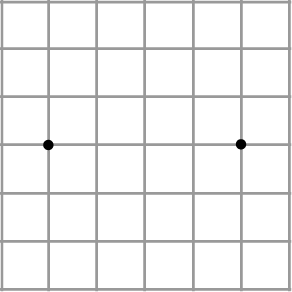 [Speaker Notes: В режиме слайдов ответы появляются после кликанья мышкой]
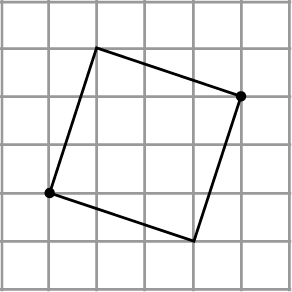 Ответ: 1.
Упражнение 8
Изобразите квадрат, две противоположные вершины которого даны на рисунке, а оставшиеся вершины расположены в узлах сетки. Сколько решений имеет задача?
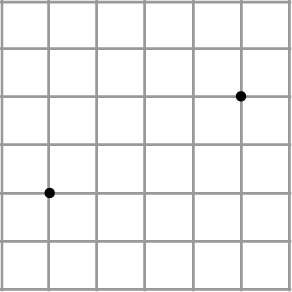 [Speaker Notes: В режиме слайдов ответы появляются после кликанья мышкой]
Упражнение 9
Из точки D, принадлежащей гипотенузе AB прямоугольного треугольника ABC, проведены две прямые, параллельные катетам. Сумма периметров получившихся треугольников AKD и DLB равна 10 см. Найдите периметр данного треугольника ABC.
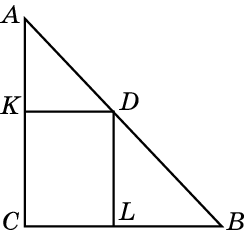 Ответ: 10 см.
[Speaker Notes: В режиме слайдов ответы появляются после кликанья мышкой]
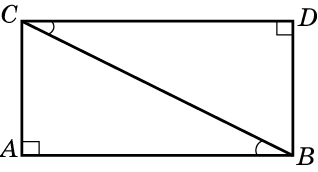 Ответ: Прямоугольник.
Упражнение 10
Два равных прямоугольных треугольника приложили один к другому таким образом, что их гипотенузы совпали, а неравные острые углы приложились один к другому. Какой при этом получился четырехугольник?
[Speaker Notes: В режиме слайдов ответы появляются после кликанья мышкой]
Упражнение 11
Меньшая сторона прямоугольника равна 5 см, диагонали пересекаются под углом 60о. Найдите диагонали прямоугольника.
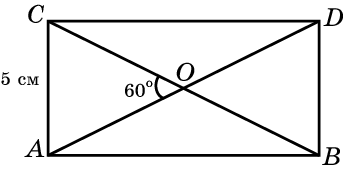 Ответ: 10 см.
[Speaker Notes: В режиме слайдов ответы появляются после кликанья мышкой]
Упражнение 12
В прямоугольнике диагональ делит угол в отношении 1:2, меньшая его сторона равна 5 см. Найдите диагонали данного прямоугольника.
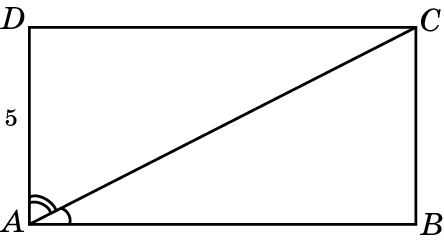 Ответ: 10 см.
[Speaker Notes: В режиме слайдов ответы появляются после кликанья мышкой]
Упражнение 13
Диагональ прямоугольника вдвое больше одной из его сторон. Какие углы образуют диагонали  со сторонами  прямоугольника?
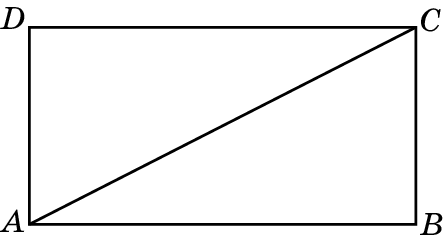 Ответ: 30о и 60о.
[Speaker Notes: В режиме слайдов ответы появляются после кликанья мышкой]
Упражнение 14
Тупой угол между диагоналями прямоугольника равен 120. Чему при этом будет равно отношение его меньшей стороны к диагонали?
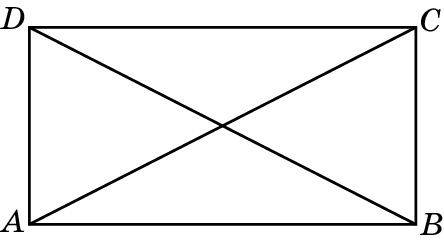 Ответ: 1:2.
[Speaker Notes: В режиме слайдов ответы появляются после кликанья мышкой]
Упражнение 15
В прямоугольном треугольнике ABC из вершины прямого угла C опущена высота CH, равная 3 см. Из точки H опущены перпендикуляры HK и HL на катеты треугольника. Найдите расстояние между точками K и L.
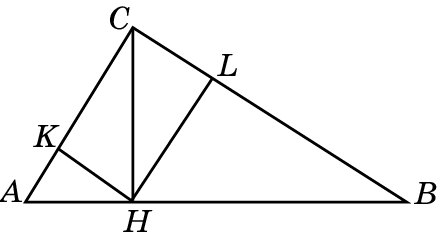 Ответ: 3 см.
[Speaker Notes: В режиме слайдов ответы появляются после кликанья мышкой]
Упражнение 16
Найдите диагонали прямоугольника, если его периметр равен 34 см, а периметр одного из треугольников, на которые диагональ разделила прямоугольник, равен 30 см.
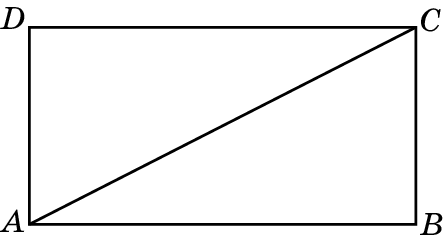 Ответ: 13 см.
[Speaker Notes: В режиме слайдов ответы появляются после кликанья мышкой]
Упражнение 17
В прямоугольнике острый угол между его диагоналями равен 50о. Найдите углы, которые образуют диагонали со сторонами прямоугольника.
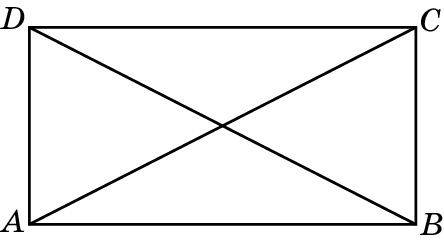 Ответ: 25о и 65о.
[Speaker Notes: В режиме слайдов ответы появляются после кликанья мышкой]
Упражнение 18
Перпендикуляр BH, опущенный из вершины B прямоугольника ABCD на его диагональ AC, делит угол B в отношении 2:3. Найдите: а) углы, которые образуют диагонали данного прямоугольника с его сторонами; б) угол между перпендикуляром BH и диагональю BD.
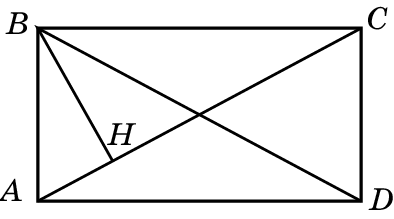 Ответ: а) 36о и 54о;
б) 18о.
[Speaker Notes: В режиме слайдов ответы появляются после кликанья мышкой]
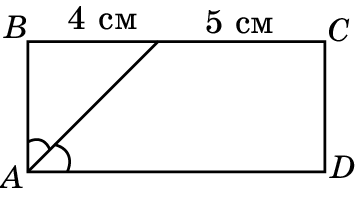 Ответ: 4 см и 9 см.
Упражнение 19
Биссектриса одного из углов прямоугольника делит пересекаемую ею сторону на отрезки 4 см и 5 см. Найдите стороны  данного прямоугольника.
[Speaker Notes: В режиме слайдов ответы появляются после кликанья мышкой]
Упражнение 20
Чему равна меньшая диагональ ромба со стороной а и острым углом в 60о?
Ответ: a.
[Speaker Notes: В режиме слайдов ответы появляются после кликанья мышкой]
Упражнение 21
В ромбе одна из диагоналей равна его стороне. Найдите углы ромба.
Ответ: 60o, 120o, 60o, 120o.
[Speaker Notes: В режиме слайдов ответы появляются после кликанья мышкой]
Упражнение 22
Углы, образуемые диагоналями ромба с одной из его сторон, относятся как 4:5. Найдите углы ромба.
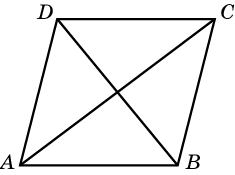 Ответ: 80o, 100o, 80o, 100o.
[Speaker Notes: В режиме слайдов ответы появляются после кликанья мышкой]
Упражнение 23
Чему равен угол между: а) диагоналями квадрата: б) диагональю и стороной квадрата?
Ответ: а) 90o;
б) 45o.
[Speaker Notes: В режиме слайдов ответы появляются после кликанья мышкой]
Упражнение 24
В квадрате расстояние от точки пересечения диагоналей до одной из его сторон равно 5 см. Найдите периметр этого квадрата.
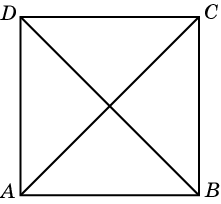 Ответ: 40 см.
[Speaker Notes: В режиме слайдов ответы появляются после кликанья мышкой]
Упражнение 25
Какой четырёхугольник, ограничивают биссектрисы углов параллелограмма с неравными соседними сторонами?
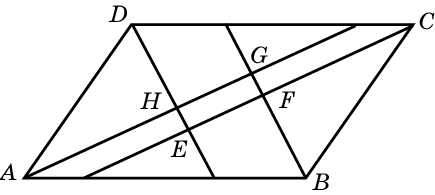 Решение. Биссектрисы углов параллелограмма, прилежащих к одной стороне, перпендикулярны. Следовательно, искомый четырёхугольник является прямоугольником.
[Speaker Notes: В режиме слайдов ответы появляются после кликанья мышкой]
Упражнение 26
Докажите, что если диагональ параллелограмма является биссектрисой его углов, то он является ромбом.
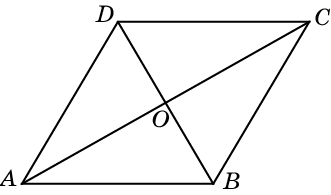 Решение. Пусть диагональ AC параллелограмма ABCD лежит на биссектрисах углов A и C. Тогда В треугольнике ABC равны углы A и C. Значит, он является равнобедренным, AB = BC. Следовательно, параллелограмм ABCD является ромбом.
[Speaker Notes: В режиме слайдов ответы появляются после кликанья мышкой]
Упражнение 27
Докажите, что если диагонали прямоугольника перпендикулярны, то он является квадратом.
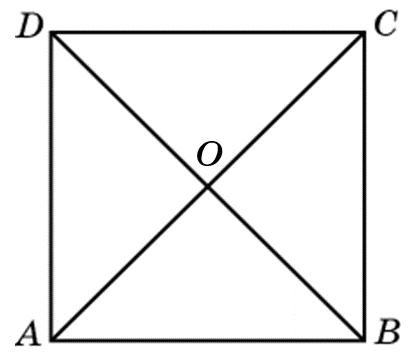 Решение. Если диагонали прямоугольника перпендикулярны, то они разбивают прямоугольник на четыре равных треугольника. Следовательно, стороны данного прямоугольника равны. Значит, он является квадратом.
[Speaker Notes: В режиме слайдов ответы появляются после кликанья мышкой]
Упражнение 28
Как нужно разрезать равнобедренный прямоугольный треугольник на две части, чтобы из них можно было сложить квадрат?
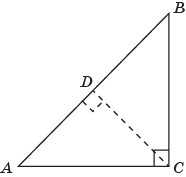 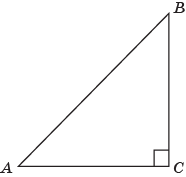 Ответ.
[Speaker Notes: В режиме слайдов ответы появляются после кликанья мышкой]